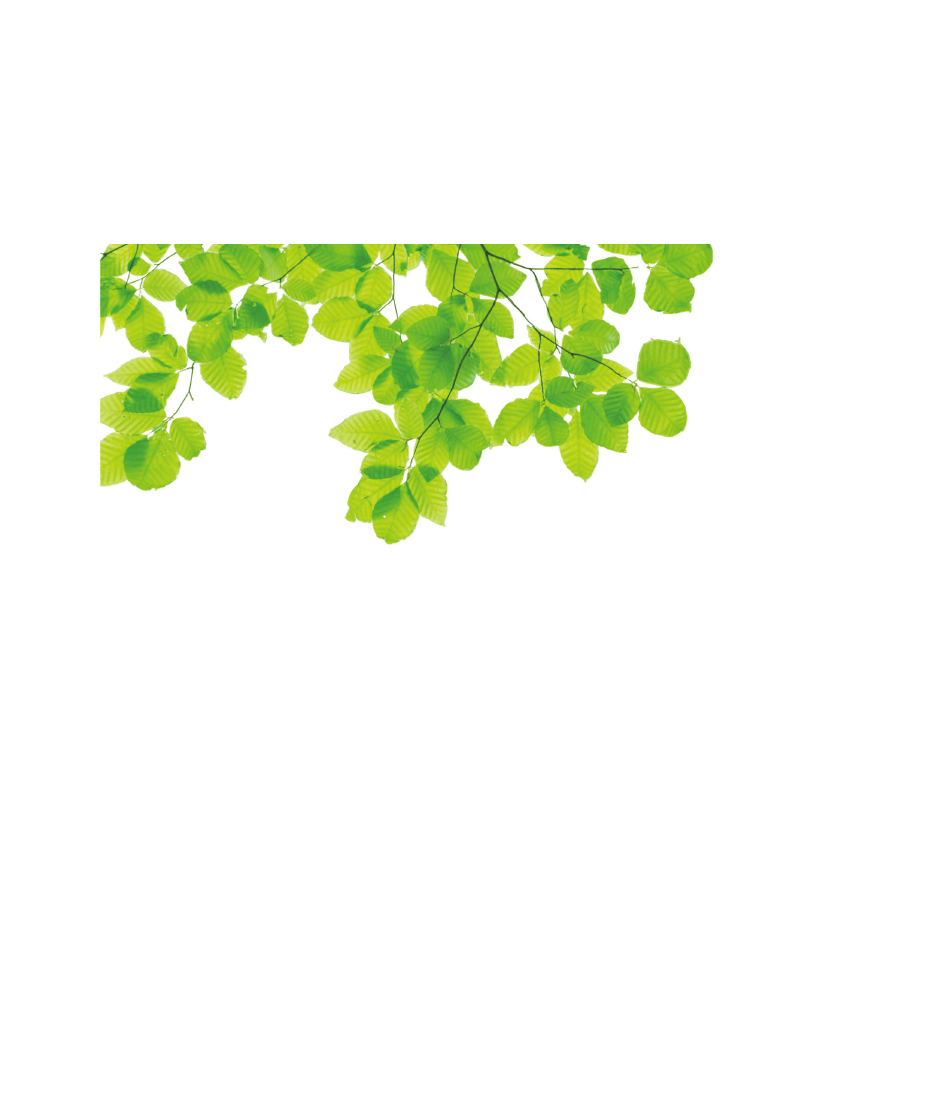 無料
公開研修
 訪問看護が支える
 在宅看取りケア・アドバンス編
参加お待ちして
おります
日時:　令和2年8月8日（土）13:30～16:00
　場所:　函館市勤労者福祉センター（サン・リフレ函館）
　　　　 函館市大森町2-14
   対象者:　地域の看護職の皆様
【プログラム】
　13:30～14:30
  　登別訪問看護ステーション　
　　　　　所長　　南のぞみ
　　　　「訪問看護が支える在宅看取り」
　　　　　講義・実践報告
　14:40～15:30
  　 函館訪問看護ステーション
　　江差地域訪問看護ステーション
　　　　　看護職員による実践報告
　15:30～16:00
  　　　　  意見交換会
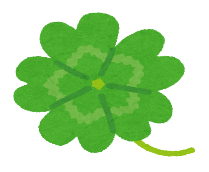 地域で求められる在宅看取りケアについて、日頃の実践を報告し意見交換します。
ご一緒に学びませんか。
※別添のFAX用紙にて
　　　お申込みください。
※新型コロナウイルス感染が　　
　落ち着かない場合は、中止
　といたします。
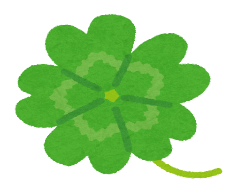 お申込み・お問い合わせ
一般社団法人北海道総合在宅ケア事業団
　　　　　　　　　　訪問看護部　黒﨑
電話　011-281-2120   FAX   011-281-2165